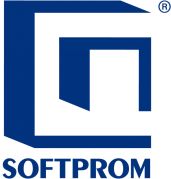 Rapid7
Контроль защищенности сети нового поколения
Дмитрий Онищенко
[Speaker Notes: Компания Rapid7 создана в 2000 году и основатели сразу поставили перед собой цель — разрабатывать максимально простые, инновационные и комплексные решения.

Разработчики решили, что безопасность начинается видимости — мы должны видеть что у нас есть в сети, видеть наши приложения, уязвимости и возможные угрозы безопасности. 

После анализа выяснилось, что на рынке нету единого решения которое может комплексно оценить безопасность и найти уязвимости всей информационной экосистемы компании — оборудования, ПО, баз данных в то время когда их было уже достаточно много.

Они решили заполнить эту нишу — так родилась компания Rapid7]
Брифинг
- Кратко о компании Rapid7 и портфеле решений
 - Комплексный подход к оценке и приоритезации угроз
	 - Полный цикл управления угрозами
	 - Безопасность виртуальных сред
	 - Тест на проникновение и социальная инженерия
 - Ценообразование  и Лицензирование
 - Партнерская программа
 - Ключевые потенциальные отрасли и заказчики по данным решениям
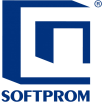 Миссия Rapid7:
«Наша миссия заключается в решении сложных проблем безопасности с простым, инновационным решениям, которые объединяет скорость и контроль»
Rapid7
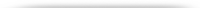 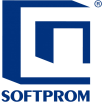 3
Rapid7 в цифрах:
Solutions
Ключевые факты
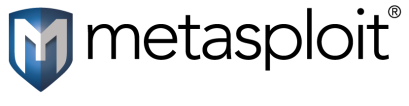 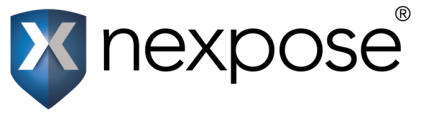 #1 Наиболее используемое средство тестирования на проникновение в мире! 
Самая большая база подтвержденных эксплойтов.
500+ сотрудников
90% - среднегодовой рост (2004 – 2011)
3,200+ крупных коммерческих клиентов в 65 странах
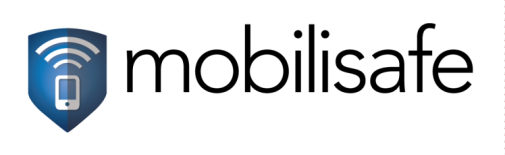 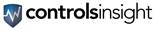 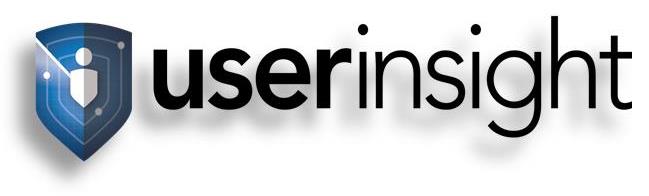 Признание в отрасли
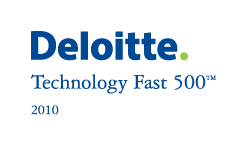 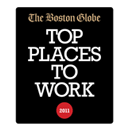 Инвестор
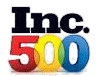 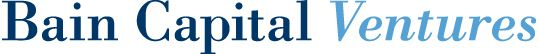 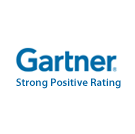 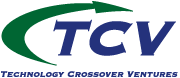 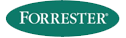 Leader
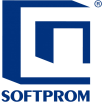 SC Magazine Awards - Best Vulnerability Management Solution5 Star Rating / Winner 2012 / 2013 / 2014
Strengths:
Unified Platform
Comprehensive scan
“Excellent” Vuln. Validation
Exploit & Malware Exposure 
Clear remediation reports rich with detail allowing users to fully comprehend the tasks and time to remediate the vulnerability 
“Intuitive GUI”
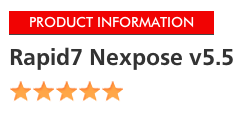 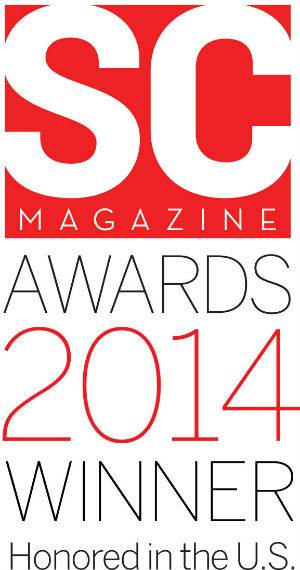 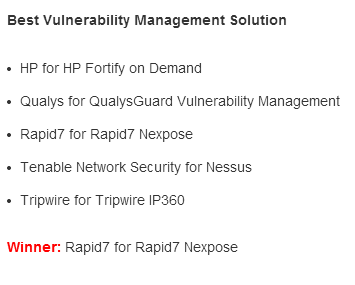 5
Rapid7 Product Portfolio
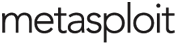 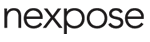 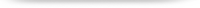 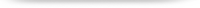 Подтверждение уязвимостей
Тестирование на проникновение
Эмуляция фишинг атак 
Аудит паролей 
Тестирование периметра безопасности
Управление уязвимостями 
Оценка конфигураций
Безопасность Web приложений
Безопасность платформ виртуализации 
Аудит соответствия PCI
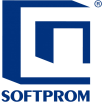 6
Metasploit
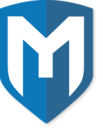 Преимущества
Ключевые возможности
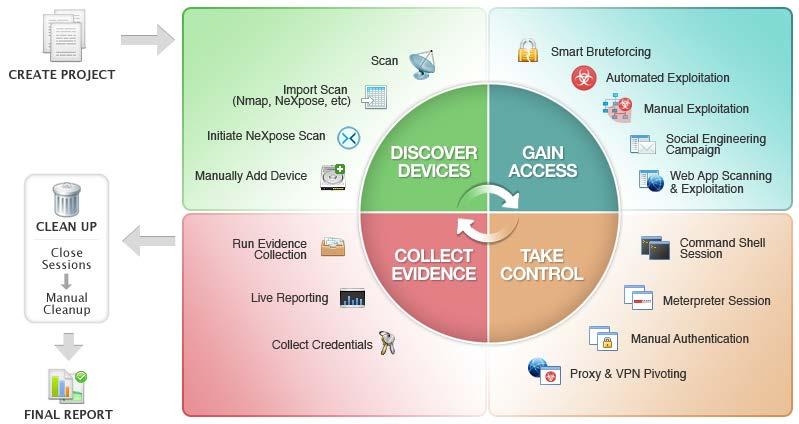 Аудит паролей 
Тестирование периметра безопасности
#1 Наиболее используемое средство тестирования на проникновение в мире! 

Самая большая база подтвержденных эксплойтов.

200,000+ пользователей в комьюнити
Подтверждение  уязвимостей
Тестирование на проникновение
Эмуляция фишинг атак
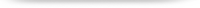 Реальный тест настроек безопасности!
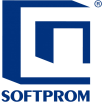 7
Nexpose
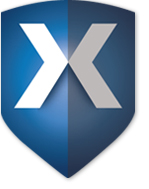 Унифицированая платформа
Ключевые возможности
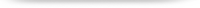 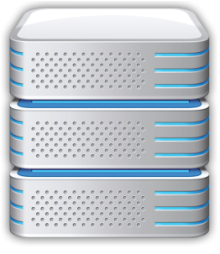 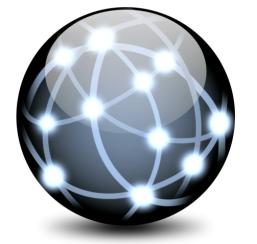 Преимущества
Управление уязвимостями

Оценка конфигураций

Безопасность Web приложений

Безопасность платформ виртуализации

Аудит соответствия PCI
Унифицированная платформа – Полная оценка существующей физической и виртуальной инфраструктур, включая  IPv4 и IPv6 сети, операционные системы, веб приложения, базы данных и настройки безопасности.
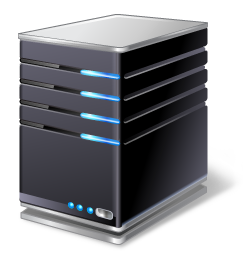 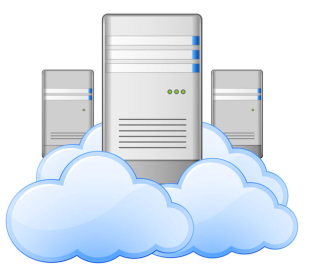 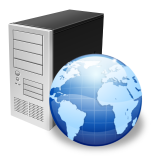 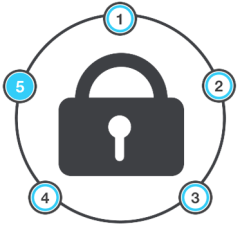 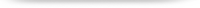 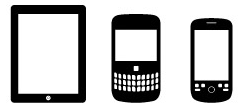 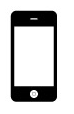 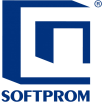 8
Комплексный подход
Квалификация уязвимости
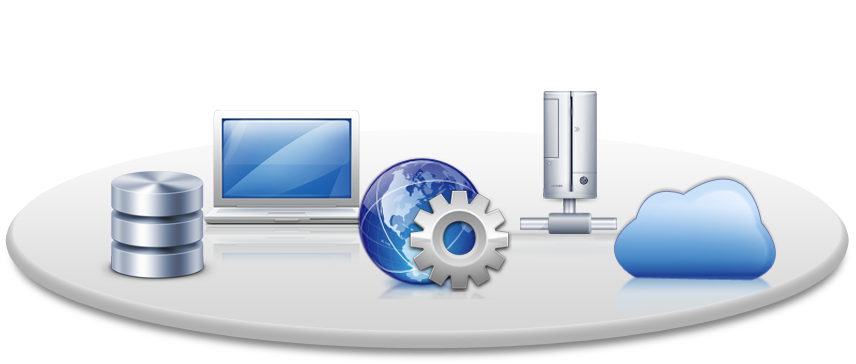 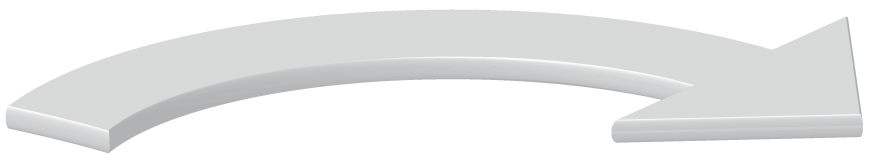 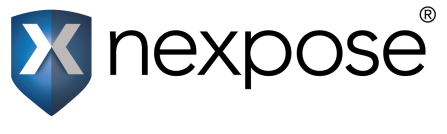 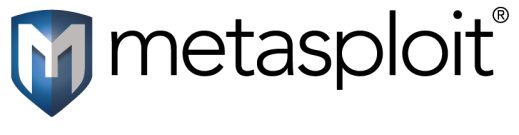 Тестирование на проникновение и подтверждение угроз
Управление уязвимостями и проверка конфигураций
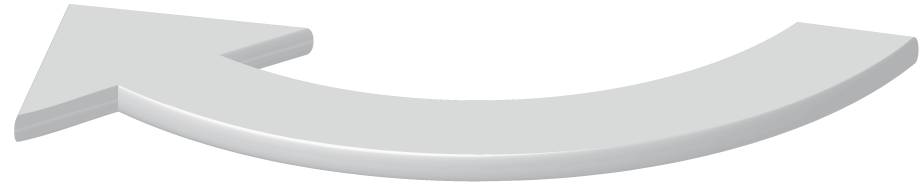 Верификация уязвимости
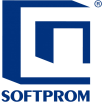 Автоматизация
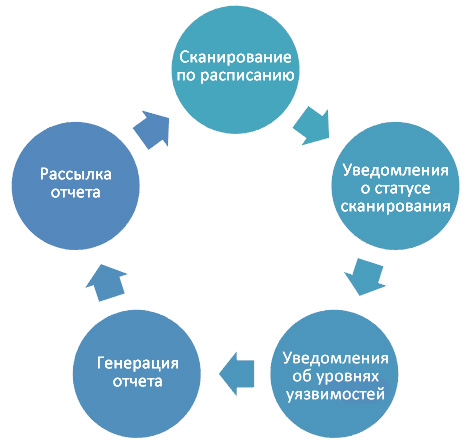 Возможность настроить сканирование по расписанию и распространение отчетов на основе внутренних политик компании 

Исключение уязвимостей из отчета по требованию; администрирование исключений.

Возможность периодических сканирований для переоценки Угроз. 

Возможность настраивать роли и группы в зависимости от организационной структуры компании

Возможность автоматической доставки отчетов по расписанию.
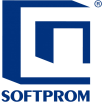 10
Оценка и приоритезация угроз
Nexpose, Metasploit
Nexpose: Методология сканирования
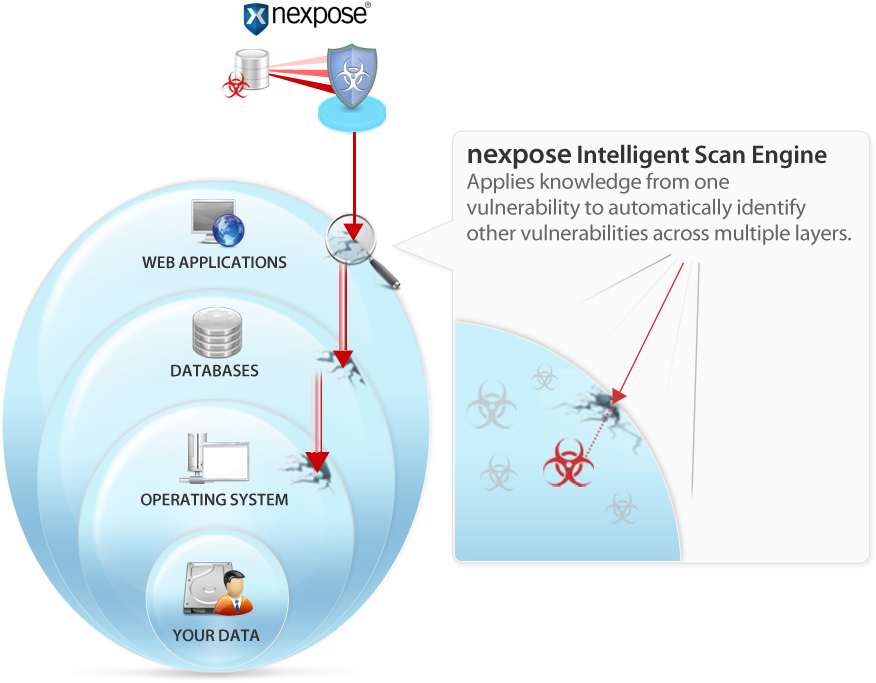 99,400+ Проверок для более чем 35,904 уязвимостей
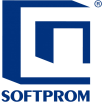 12
Nexpose: Оценка и Приоритезация Угроз
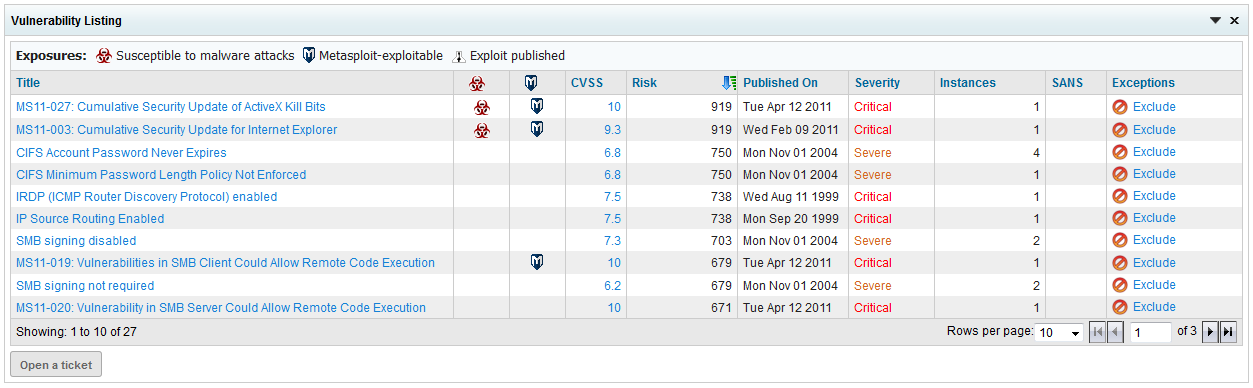 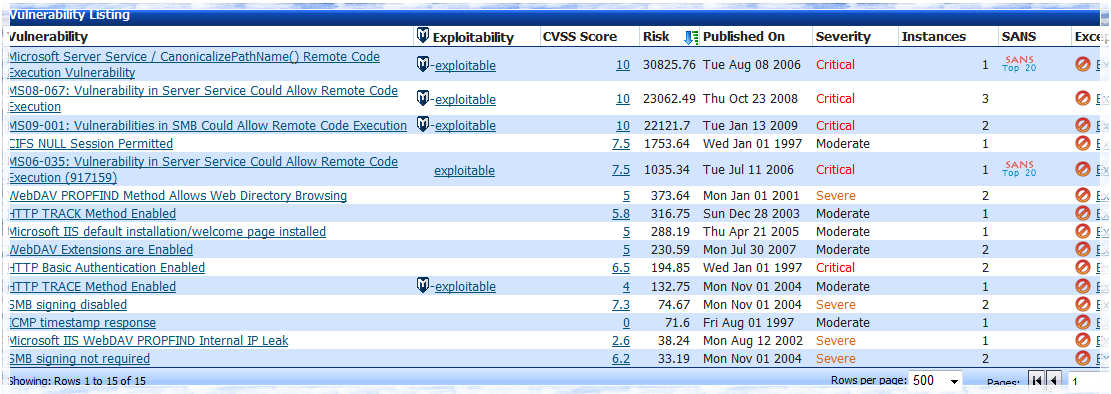 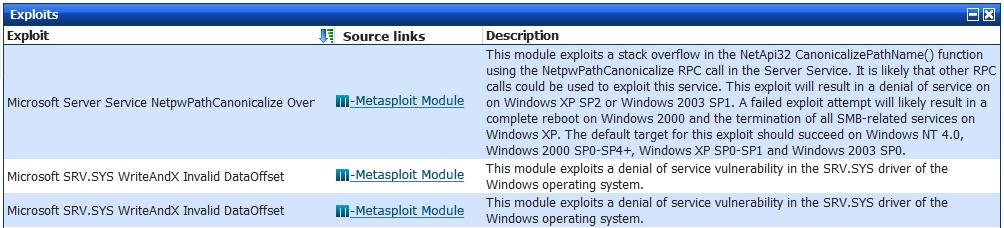 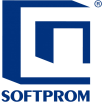 13
Отчет по устранению
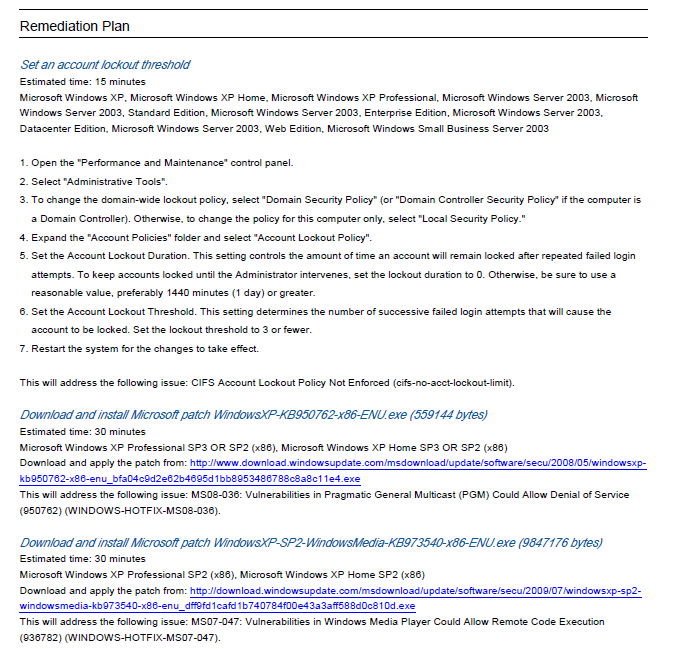 Приоритеты устранения

Пошаговые инструкции

Оценка времени на устранение

Прямые ссылки на патчи  производителей
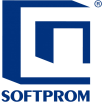 14
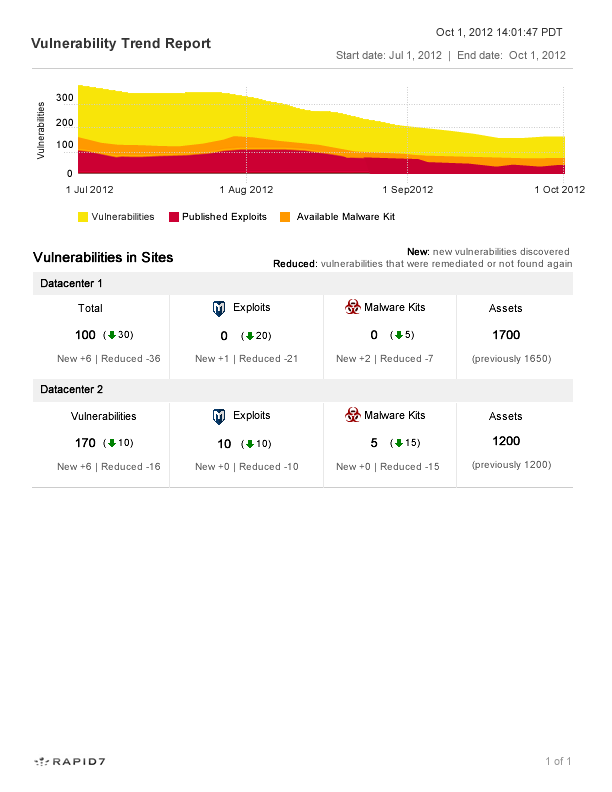 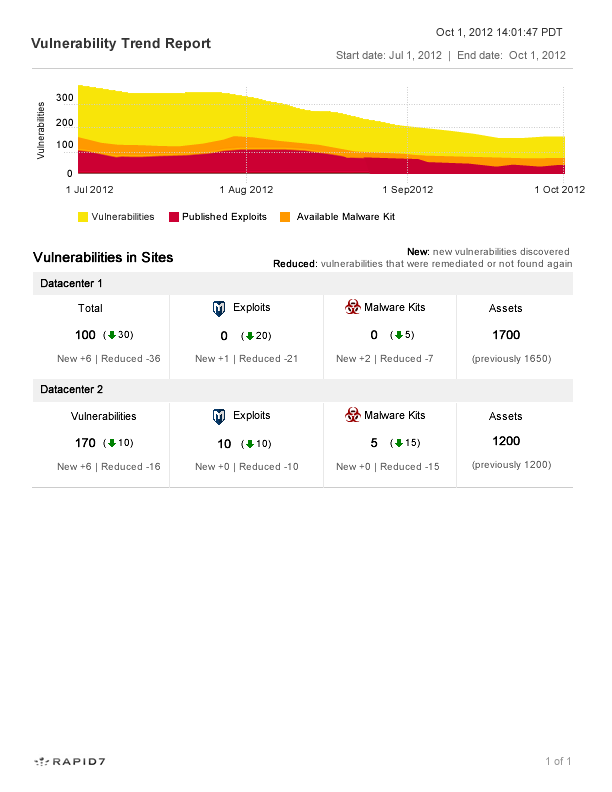 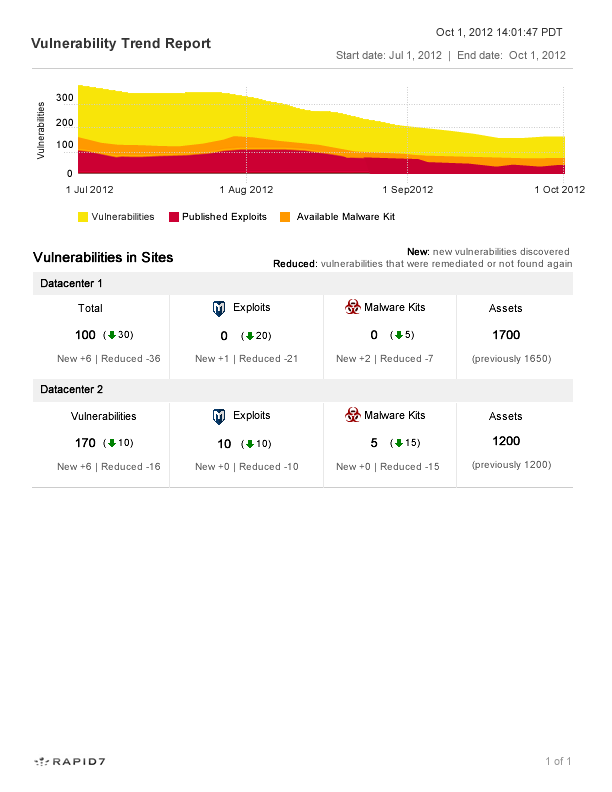 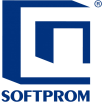 Тест на проникновение и социальная инженерия
Nexpose, Metasploit
Metasploit: Самое слабое место в любой защите это человек!
Узнайте — насколько ваши сотрудники готовы к атакам. 
Проводите фишинг кампании чтобы понять насколько ваши сотрудники обучены.
Проследите сколько тестовых писем было открыто, форм заполнено, по ссылкам пройдено.  
Сформируйте программу обучения и периодического контроля пользователей для успешного противостояния атакам.
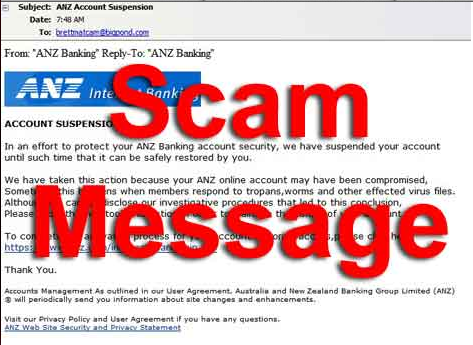 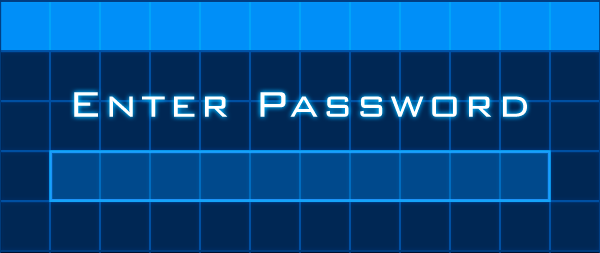 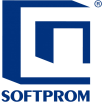 17
Rapid7: Технологическая экосистема
SIEM & Log
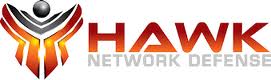 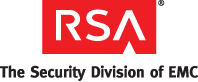 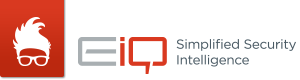 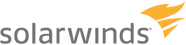 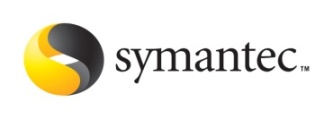 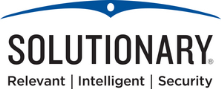 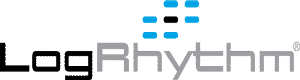 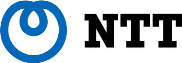 IPS & NGFW
Virtualization
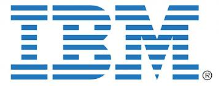 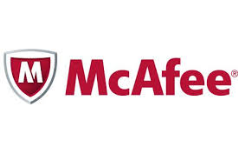 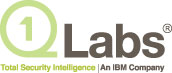 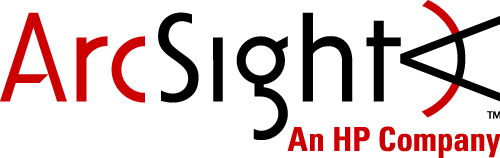 NSX
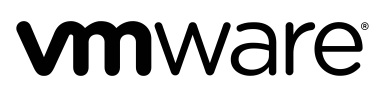 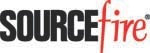 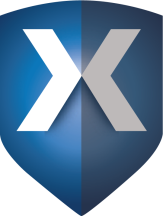 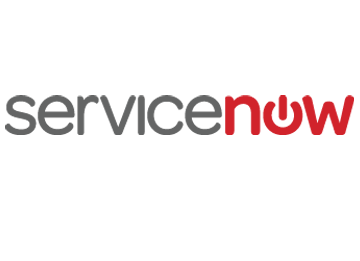 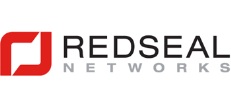 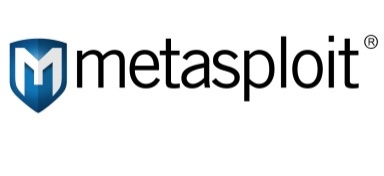 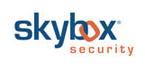 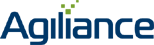 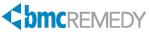 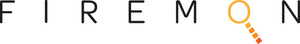 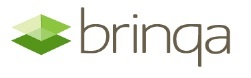 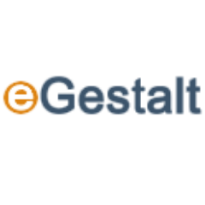 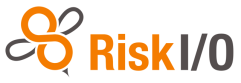 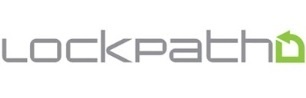 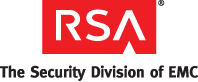 Risk Management
Ticketing
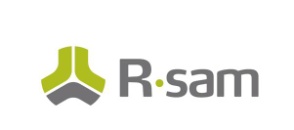 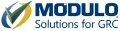 GRC
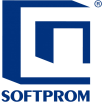 Полный цикл управления угрозами
Nexpose, Metasploit
3,200+ Корпоративных клиентов в более чем 78 странах
Energy
Financial Services
Healthcare
Manufacturing
Technology/
Communication
Retail/ 
Wholesale
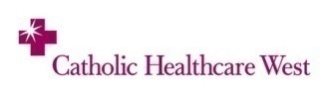 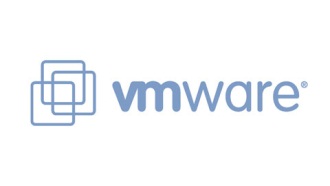 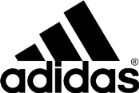 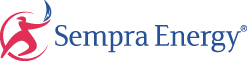 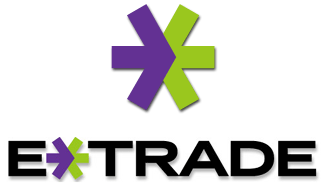 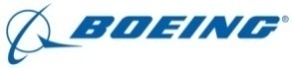 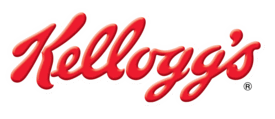 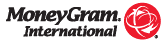 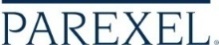 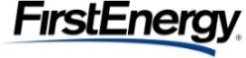 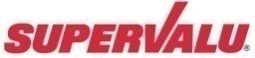 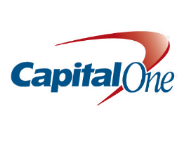 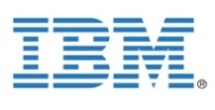 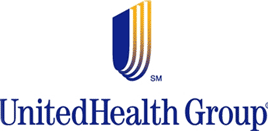 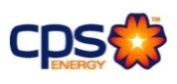 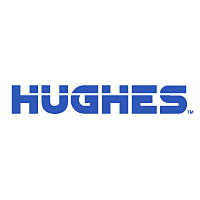 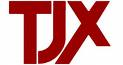 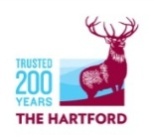 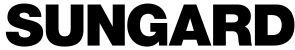 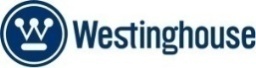 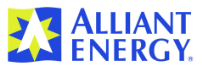 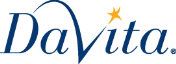 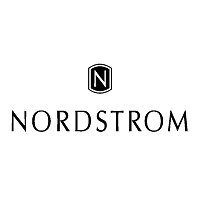 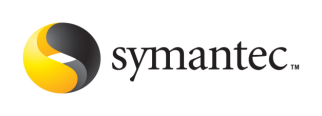 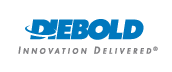 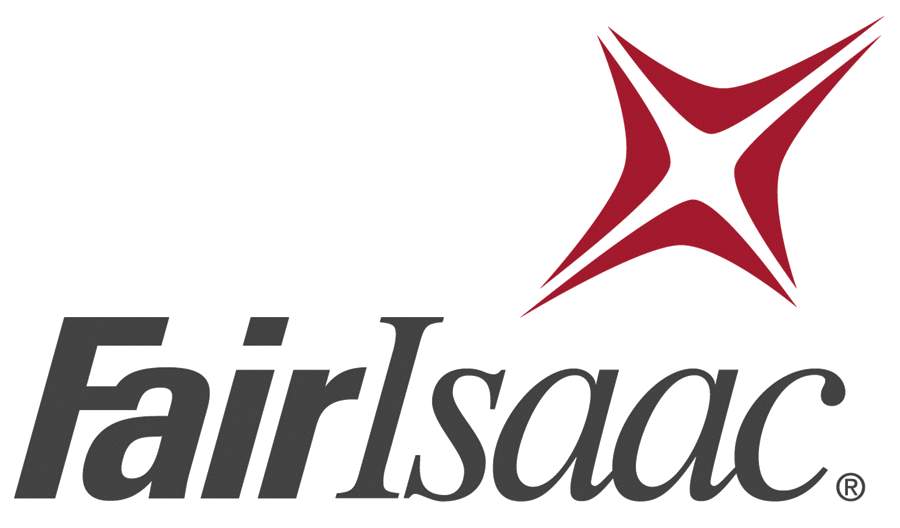 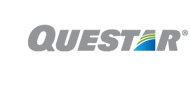 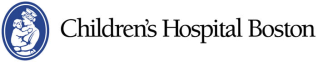 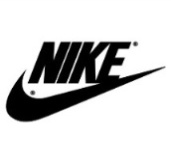 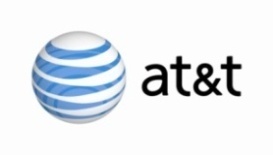 Government
Public Sector
Others
Education
Media & 
Entertainment
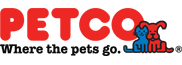 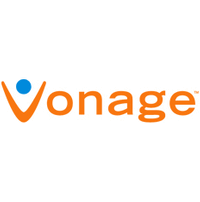 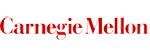 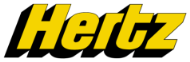 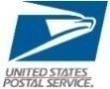 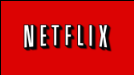 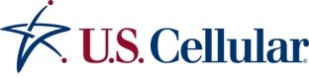 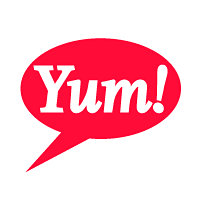 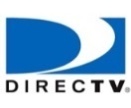 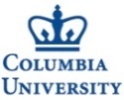 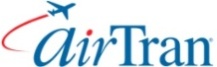 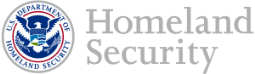 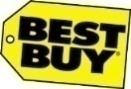 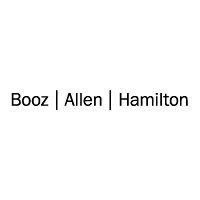 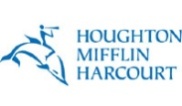 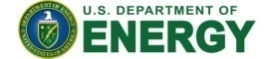 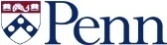 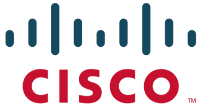 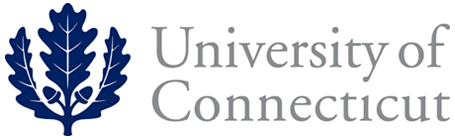 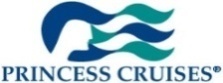 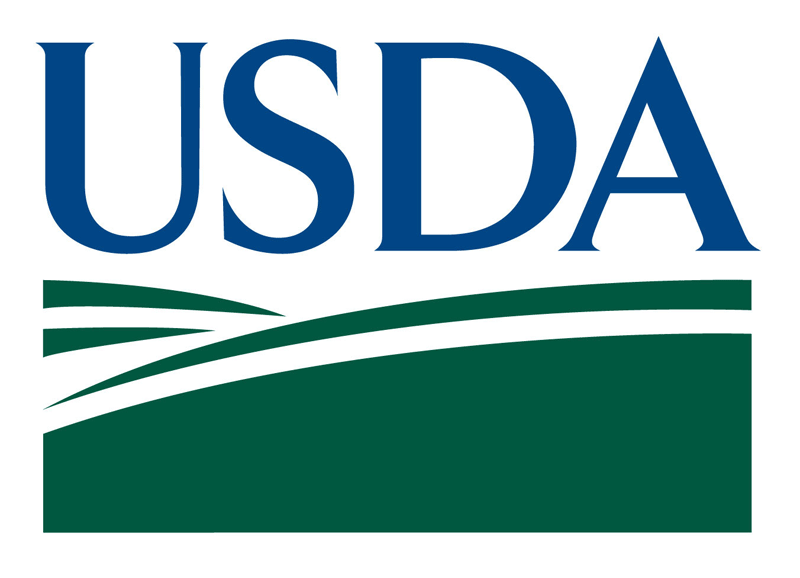 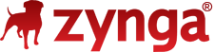 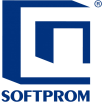 20
Полный цикл управления угрозами
2. Автоматическое выявление угроз
Проверить и приоритезировать уязвимости основываясь на возможности их использования и общей оценки защищенности
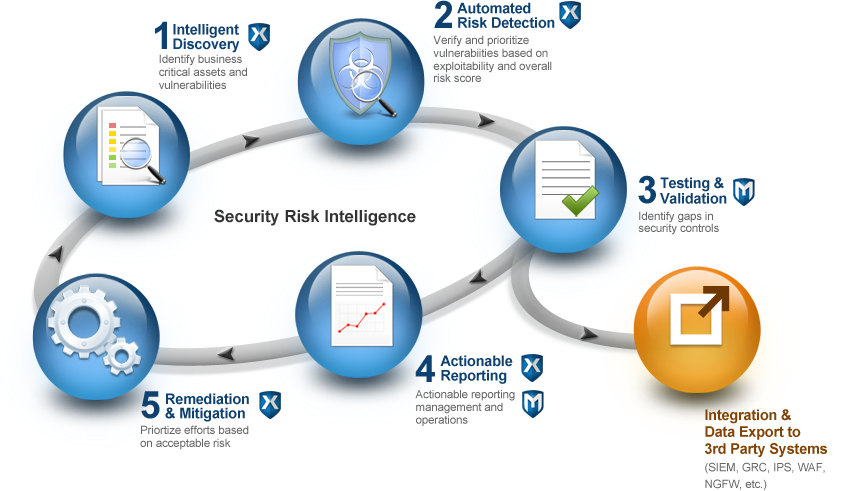 1.Обнаружение Выявите важные активы и уязвимости
3.Тестирование и проверка Выявить пробелы в безопасности
4.Отчетность  Создание отчетов для руководства и администраторов
5. Устранение и смягчение
Приоритезируйте действия основываясь на допустимый уровень угроз
Интеграция  Интеграция и экспорт данных в сторонние системы.
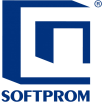 Безопасность виртуальных сред
Nexpose, Metasploit
Безопасность виртуальных сред
«В 2014, 75% всех серверов будут виртуализированы» – Forrester, 2012
Преимущества: 

Единственное решение по сканированию на уязвимости рекомендованное VMware для обеспечения безопасности виртуальной инфраструктуры

Технология vScan все время продолжает искать виртуальные машины в динамическом окружении

Полная интеграция с vShield и Vmware NSX
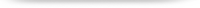 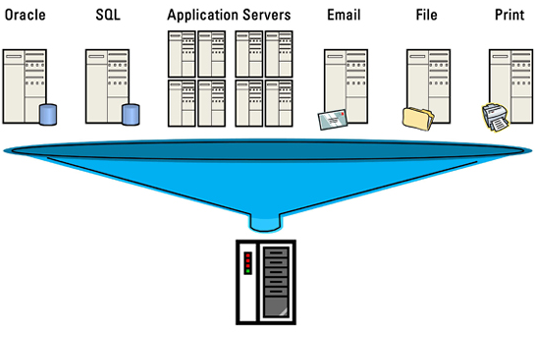 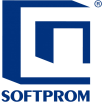 Масштабирование и архитектура
Nexpose, Metasploit
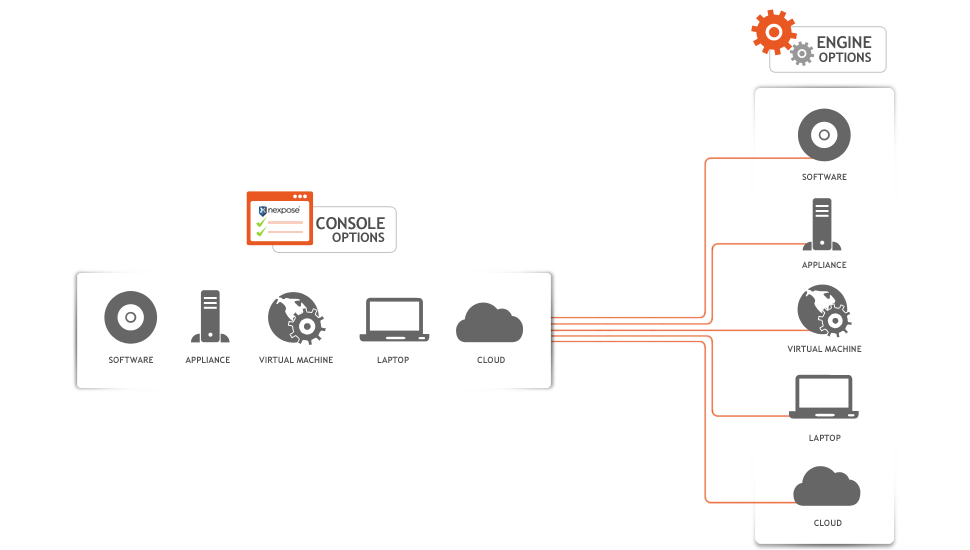 Наиболие гибкая модель развертивания
Простота развертывания
Простота интеграции 
Быстрое получение отдачи
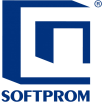 25
Гибкая и масштабируемая архитеркура
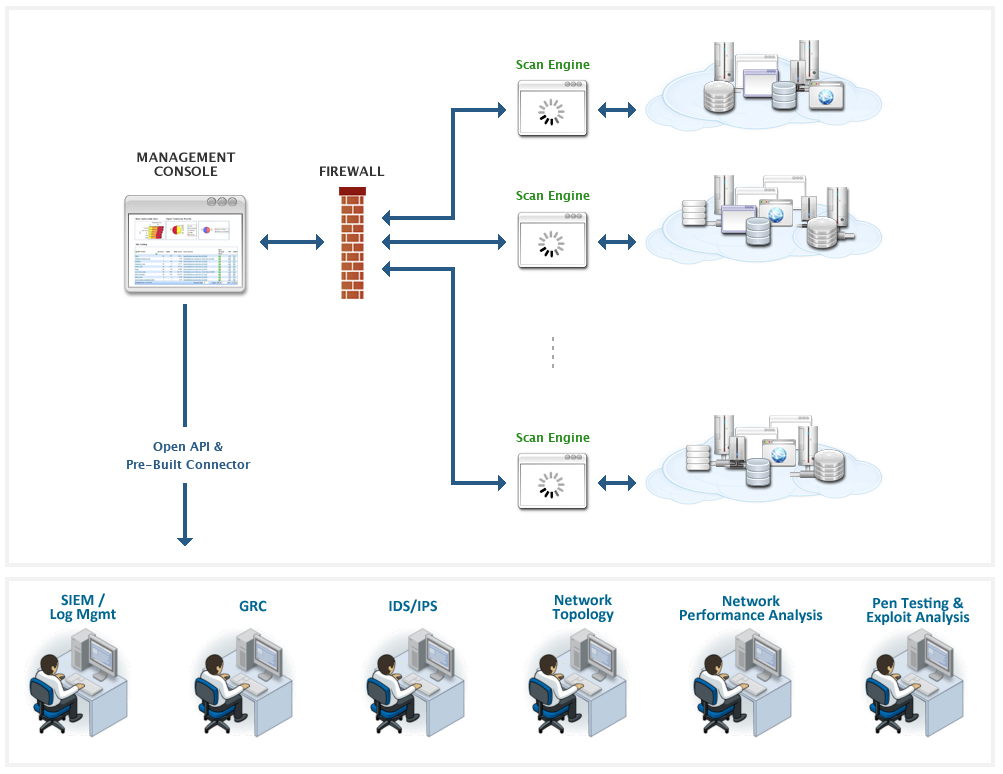 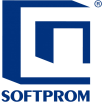 Ценообразование  и Лицензирование
Nexpose & Metasploit : Кому и Что
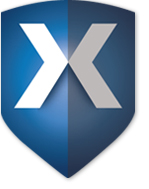 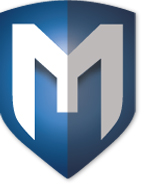 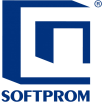 28
[Speaker Notes: Особенности лицензирования – Nexpose Express 

Дополнительный сканер (Включен во все Nexpose Express редакции)
Можно разместить еще один сканер в удаленной локации для внешнего сканирования периметра сети.
Если нужно больше… Nexpose Enterprise позволяет использовать неограниченное количество сканеров. 
Нельзя использовать сканер - “Hosted Engine”
Nexpose Express не поддерживает использоввание облачного сканера размещенного в датацентре Rapid7. 
Ели нужно облачное сканирование… Nexpose Enterprise, позволяет это делать.

Особенности лицензирования – Nexpose Consultant 

Нельзя использовать дополнительные сканеры 
Nexpose Consultant не поддерживает подключение к удаленным сканерам.
Если необходимы доп. сканеры… Nexpose Enterprise поддерживает эту функцию. 
Нельзя использовать сканер - “Hosted Engine” 
Nexpose Express не поддерживает использоввание облачного сканера размещенного в датацентре Rapid7. 
Ели нужно облачное сканирование… Nexpose Enterprise, позволяет это делать.]
Ключевые потенциальные отрасли и заказчики по данным решениям
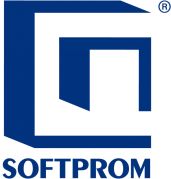 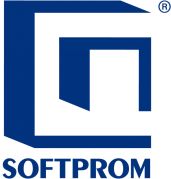 Спасибо за внимание
Наша команда и контакты:
itsecurity@softprom.com
kim@softprom.com
lapiy@softprom.com
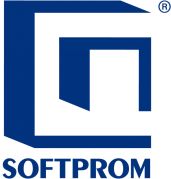